Charge readout front-end electronics, DAQ  and online storage/computing facility
Dario Autiero, E.Bechetoille, B.Carlus, F.Doizon, S.Galymov, C.Girerd, J. Marteau, H.Mathez, E. Pennacchio, D.Pugnere, W.Tromeur, T. Viant
22/3/2017
WA105 Accessible cold front-end electronics and  uTCA DAQ system 7680 ch
Full accessibility provided by the double-phase charge readout at the top of the detector
Digital electronics at warm on the tank deck:
Architecture based on uTCA standard
1 crate/signal chimney, 640 channels/crate
 12 uTCA crates, 10 AMC cards/crate, 64 ch/card
Cryogenic ASIC amplifiers (CMOS 0.35um) 16ch  externally accessible: 
Working at 110K at the bottom of the signal chimneys 
Cards fixed to a plug accessible from outside 
Short cables capacitance, low noise at low T
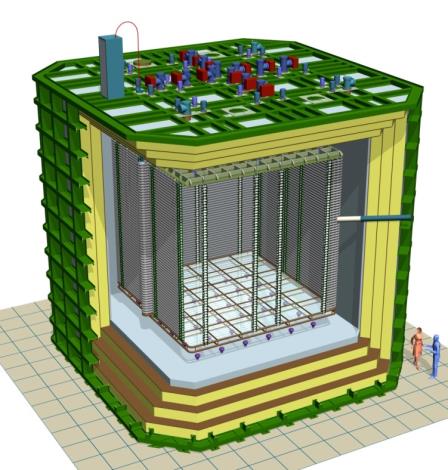 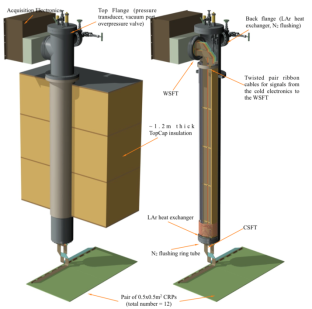 Warm
FE cards mounted on insertion blades
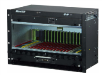 ASICs 16 ch.
(CMOS 0.35 um)
uTCA crate
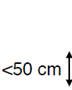 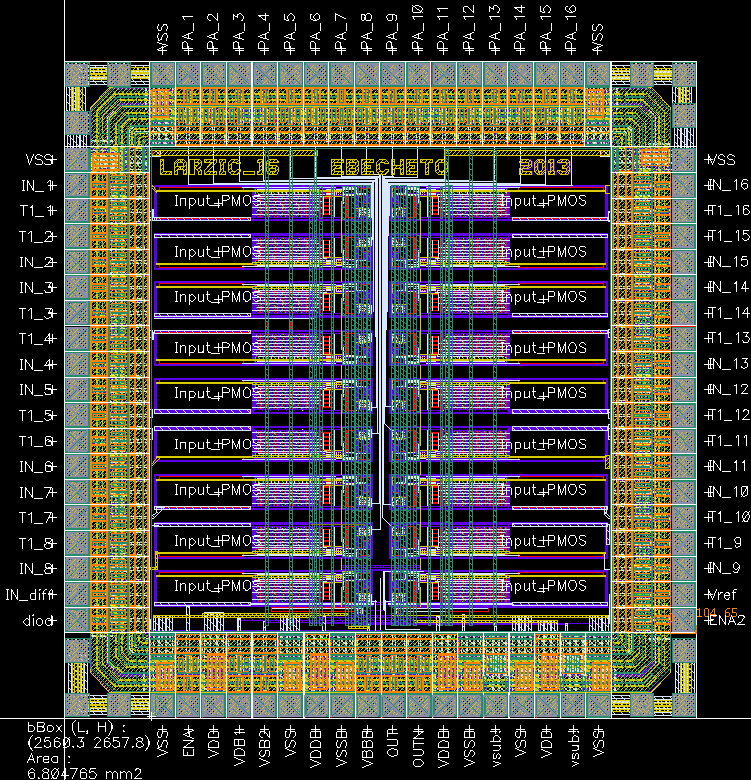 Cold
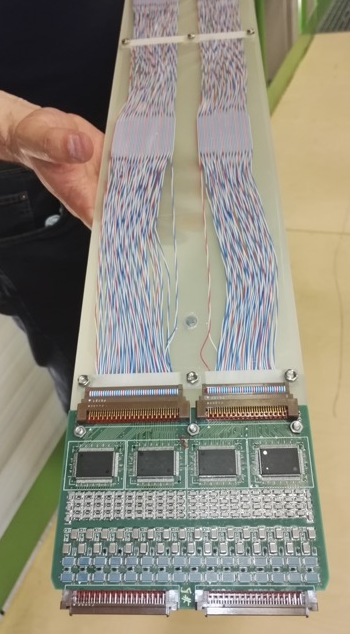 CRP
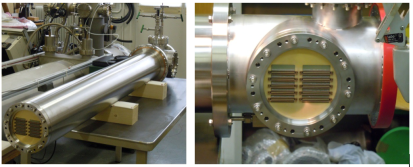 Signal chimney
2
Cost effective  and fully accessible cold front-end electronics and DAQ
Ongoing R&D since 2006 in production for 6x6x6 (7680 readout channels)
ASIC (CMOS 0.35 um) 16 ch. amplifiers working at
~110 K  to profit from minimal noise conditions:
FE electronics inside chimneys, cards fixed to a plug accessible from outside
Distance cards-CRP<50 cm
Dynamic range 40 mips, (1200 fC)  (LEM gain =20)
1300 e- ENC @250 pF, <100 keV sensitivity
Single and double-slope versions
Power consumption <18 mW/ch
Produced at the end of 2015 in 700 units (entire 6x6x6)
1280 channels installed on 3x1x1

DAQ in warm zone on the tank deck:
Architecture based on uTCA standard
Local processors replaced by virtual processors emulated in low cost FPGAs (NIOS)
Integration of the time distribution chain (improved PTP)
Bittware S5-PCIe-HQ 10 Gbe backend with OPENCL and high computing power in FPGAs
Production of uTCA cards started at the end of 2015, pre-batch already deployed on 3x1x1
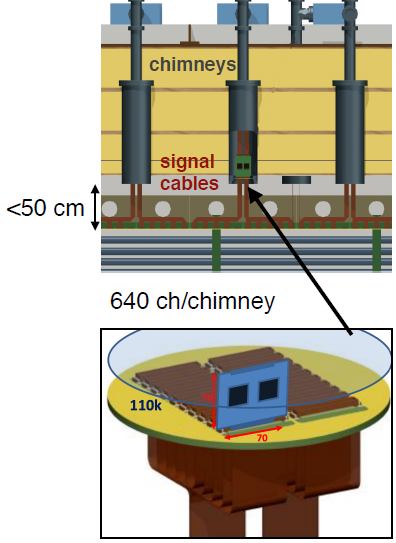 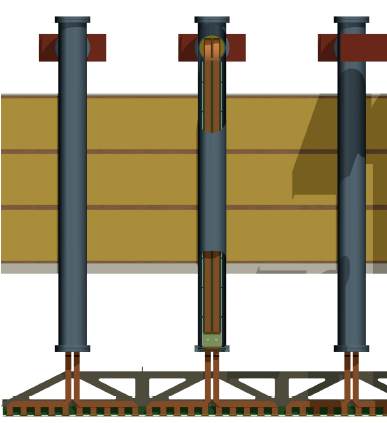 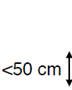 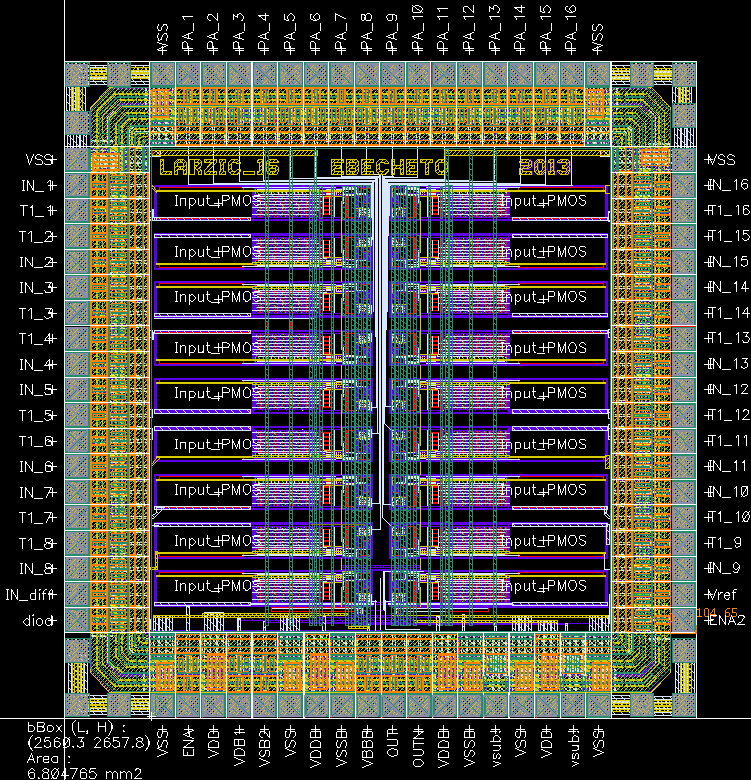 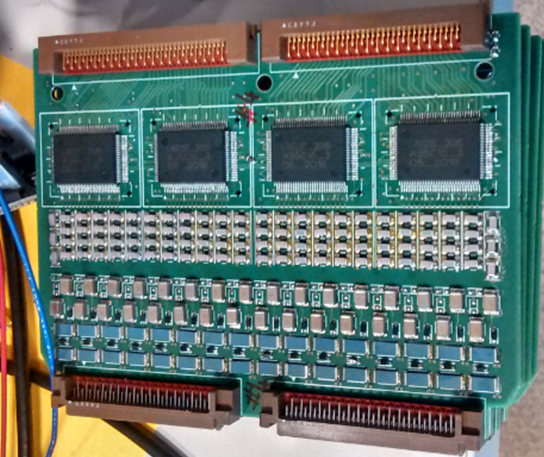 ASIC 16 ch.
CMOS 0.35um
Analog FE cards
(64 ch)
Large scalability (150k channels for 10kton) at low costs
3
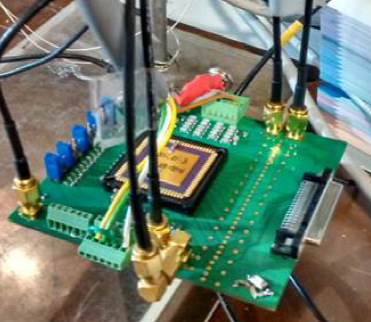 Cryogenic FE electronics :
Dual-slope ASICs final version
16 channels
Double slope gain with “kink” at 400 fC   
1200 fC dynamic range
 (batch of 25 circuits) tested in January 2016, fully satisfactory. Full production for 6x6x6 produced and purchased (700 chips).

FE-cards designed in 2016 together with chimneys warm flanges PCBs
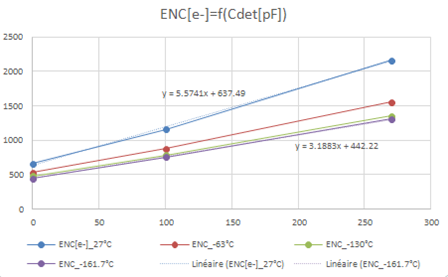 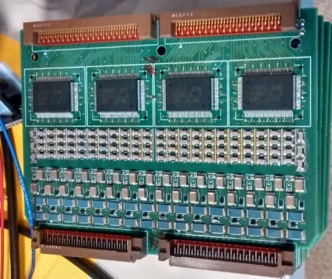 Warm flange PCB
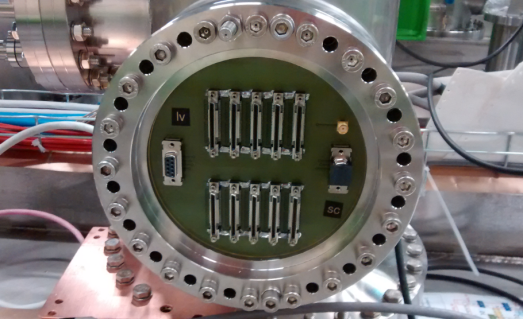 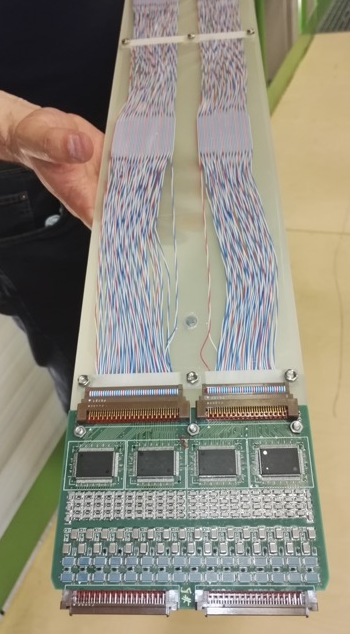 20 FE cards (1280 channels) produced and installed on 3x1x1 pilot detector at CERN
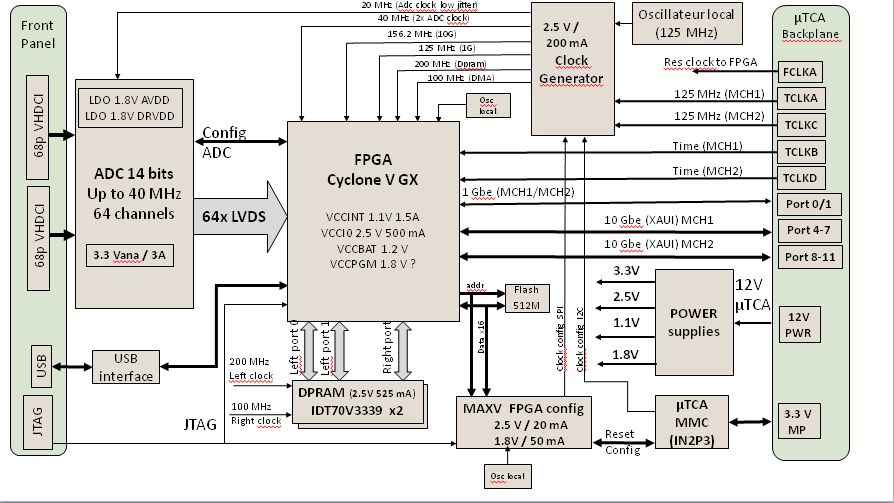 uTCA DAQ system:
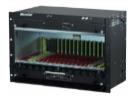 64 channels AMC digitization cards (2.5-25 MHz, 12 bits output, 10 GbE connectivity
Demonstrator card with 64 ADC channels built and tested in 2015 for the definition of the final card

Purchase of main components  (ADCs, FPGAs, IDT memories) of the final cards by end of 2015 to equip the entire 6x6x6
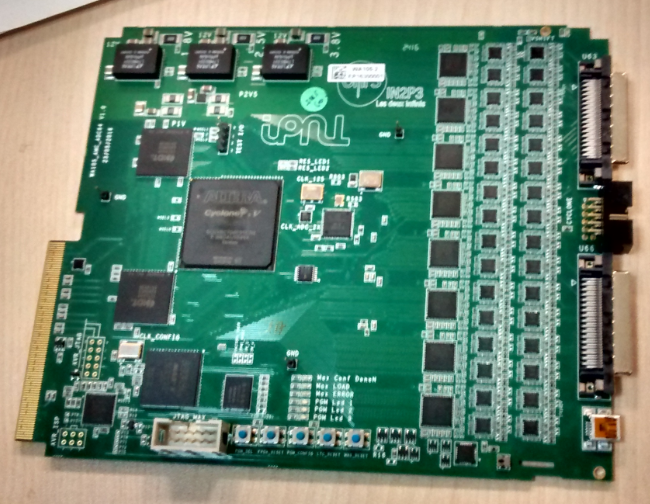 Final design of digitization PCBs May 2016

First assembled cards received in August 2016.
20 cards produced by September 2016 to equip the 3x1x1

Cards production going to be completed with the 2017 budget of remaining 100 FE and uTCA cards for 6x6x6 (main components available)

The warm flange PCB design is based on an extension of the ones of the 3x1x1 being worked out now on the basis of the mechanical design from Franco
Global uTCA DAQ architecture 
integrated with « White Rabbit » (WR) Time and Trigger distribution network 
+ White Rabbit slaves nodes in uTCA crates  +
WR system (time source, GM, trigger system, slaves)
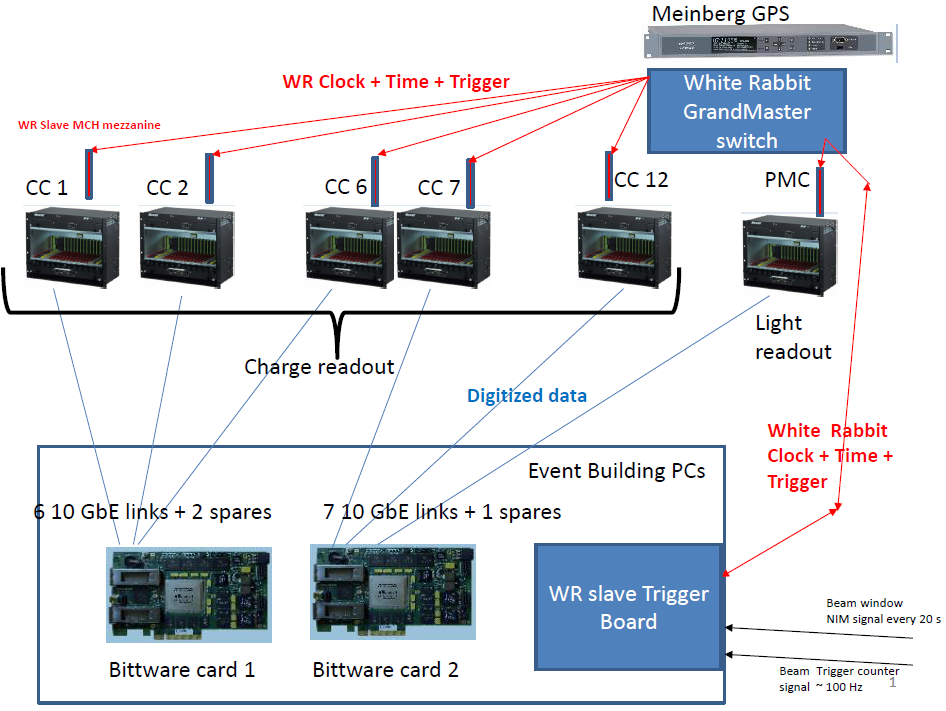 6
DAQ timing-trigger integration
uTCA crate of LRO
x12  Charge readout WR links
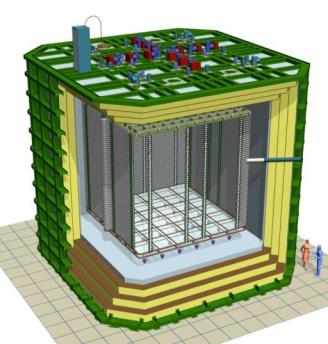 Trigger counter
Cosmic muon
Start of spill signal (cable)
External trigger plane
for cosmics
Light
Crate with NIM logic
PMTs
for light readout
PC with WR time stamping card

Time stamps:
Beam trigger
Start of spill
External cosmic trigger
Calibration pulses
Light readout WR link
WR switch
(optical links 1 Gbps)
Beam triggers from SPS
Tertiary beam line ~100Hz
7
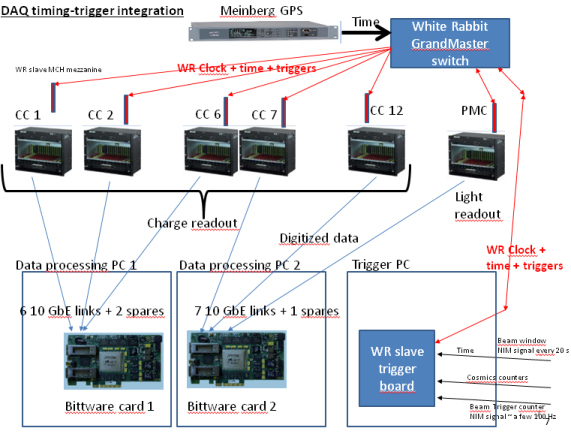 Beam instrumentation
detectors
electrical signals
NIM crate for trigger logic
VME  crate for beam DAQ
Beam trigger logic signals
SPS start of spill
WR network
WR card
Protune-DP offline or online processing
Beam instrumentation DB
Beam data
 output
8
queries
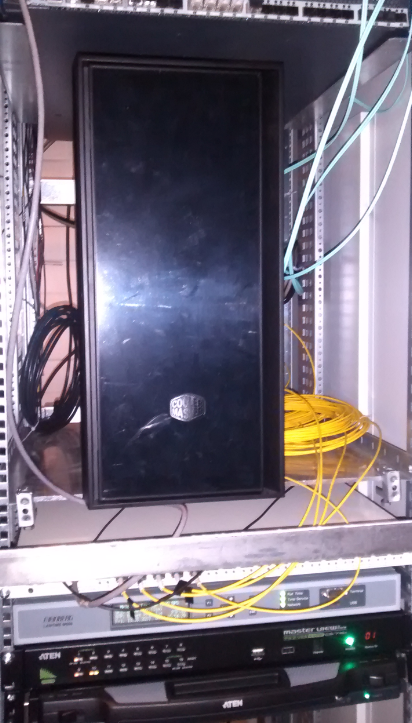 White Rabbit trigger time-stamping PC (SPEC + FMC-DIO)
White Rabbit Grand-Master 
GPS unit
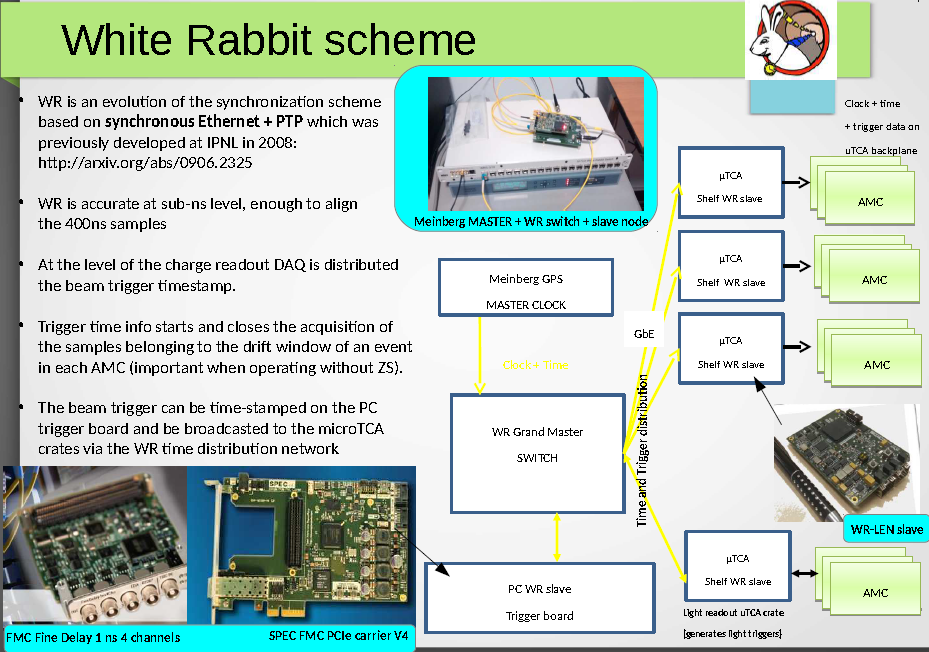 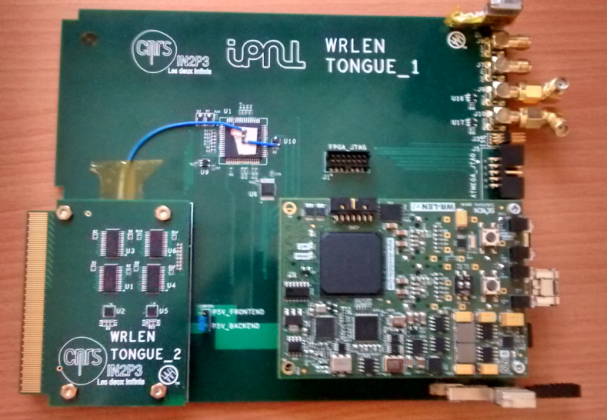 White Rabbit uTCA slave node based on WRLEN developed and produced for entire 6x6x6

Other components of the chain (GPS receiver, WR grandmaster, SPEC+ FMC-DIO + 13 WRLEN ) available commercially
9
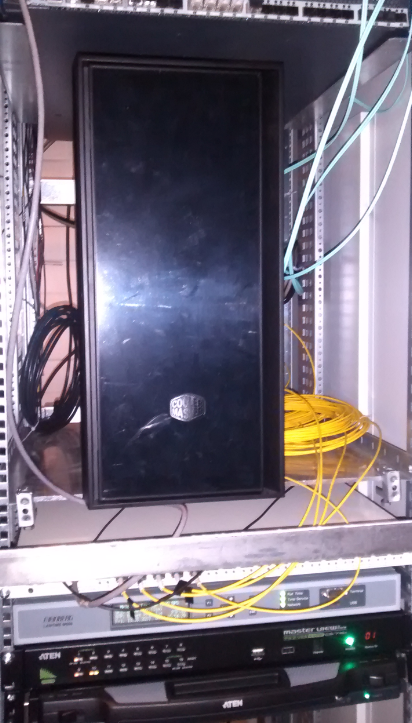 White Rabbit trigger time-stamping PC (SPEC + FMC-DIO)
White Rabbit Grand-Master 
GPS unit
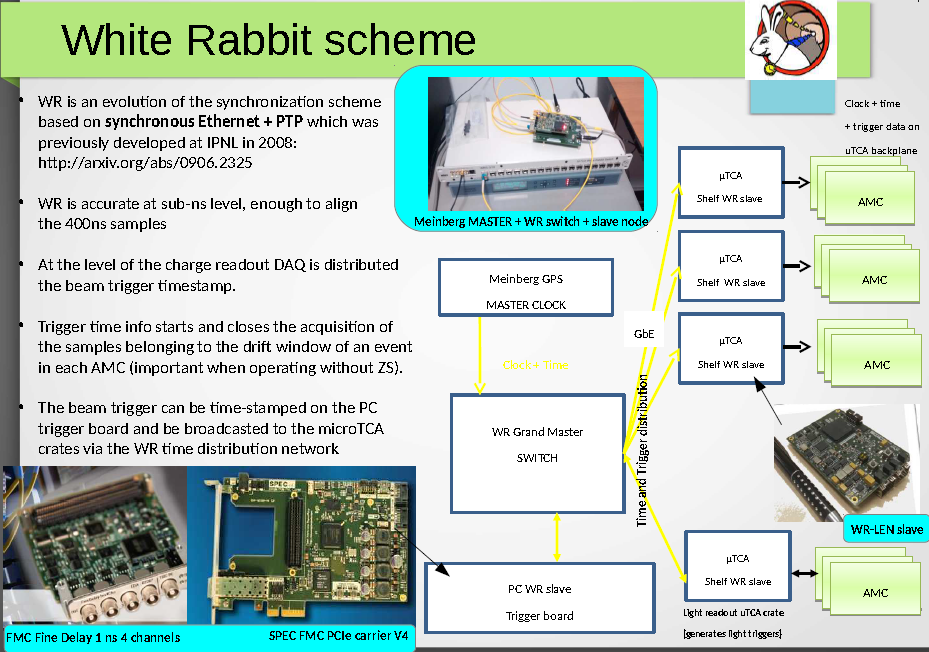 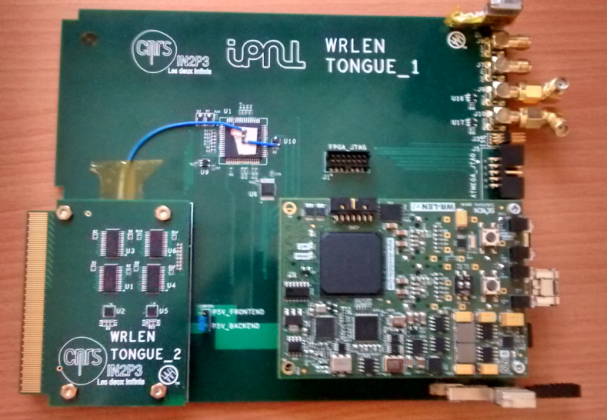 White Rabbit uTCA slave node based on WRLEN developed and produced for entire 6x6x6

Other components of the chain (GPS receiver, WR grandmaster, SPEC+ FMC-DIO + 13 WRLEN ) available commercially
10
6x6x6: 12 uTCA crates (120 AMCs, 7680 readout channels)

3x1x1: 4 uTCA crates  (20 AMCs, 1280 readout channels)
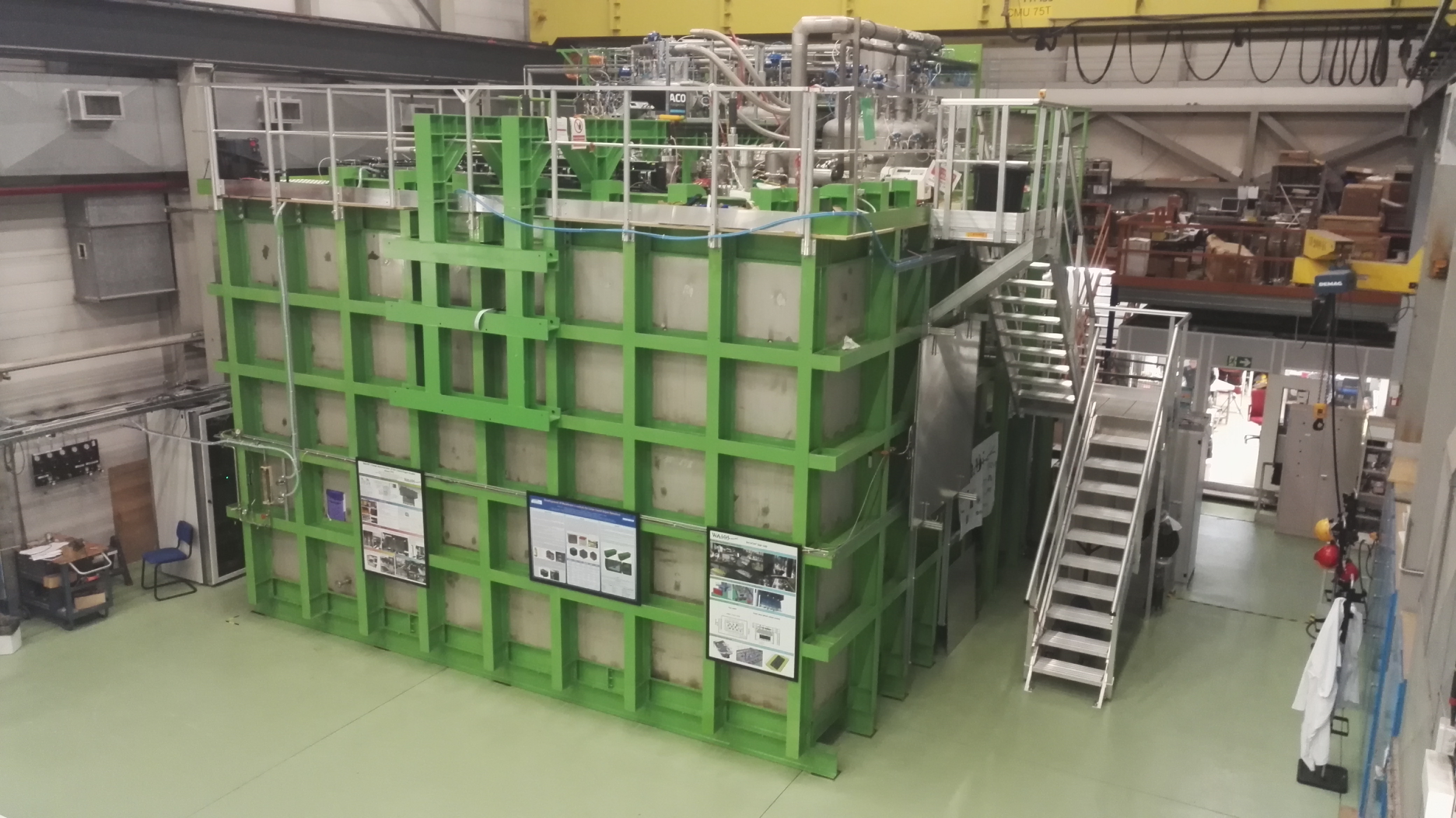 Signal Chimneys and uTCA crates
Event builder, network, GPS/White Rabbit GM,
WR Trigger PC
How a crates was looking like before VHDCI signals cabling to the warm flange
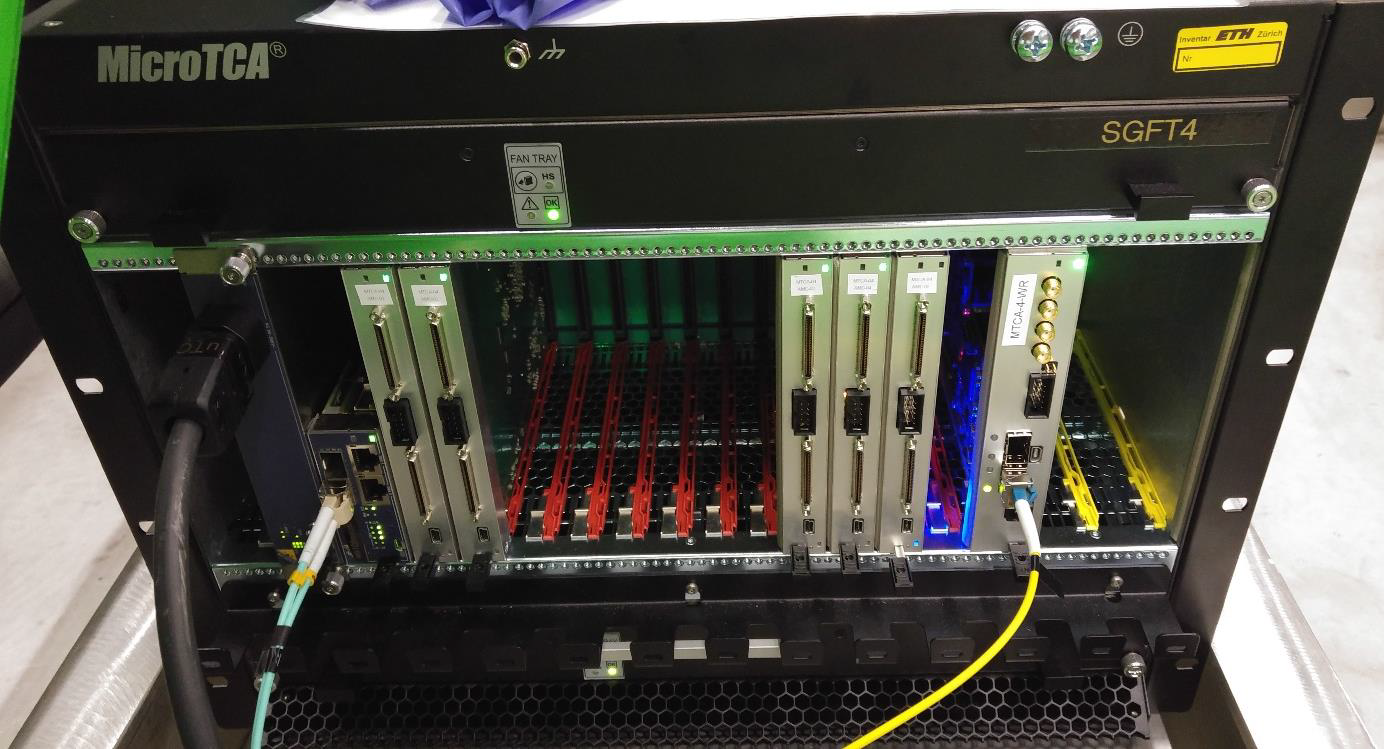 WR uTCA slave
card node with WRLEN mezzanine
AMC 64 channels
digitization cards
MCH
White Rabbit optical link
10 Gbit/s data link
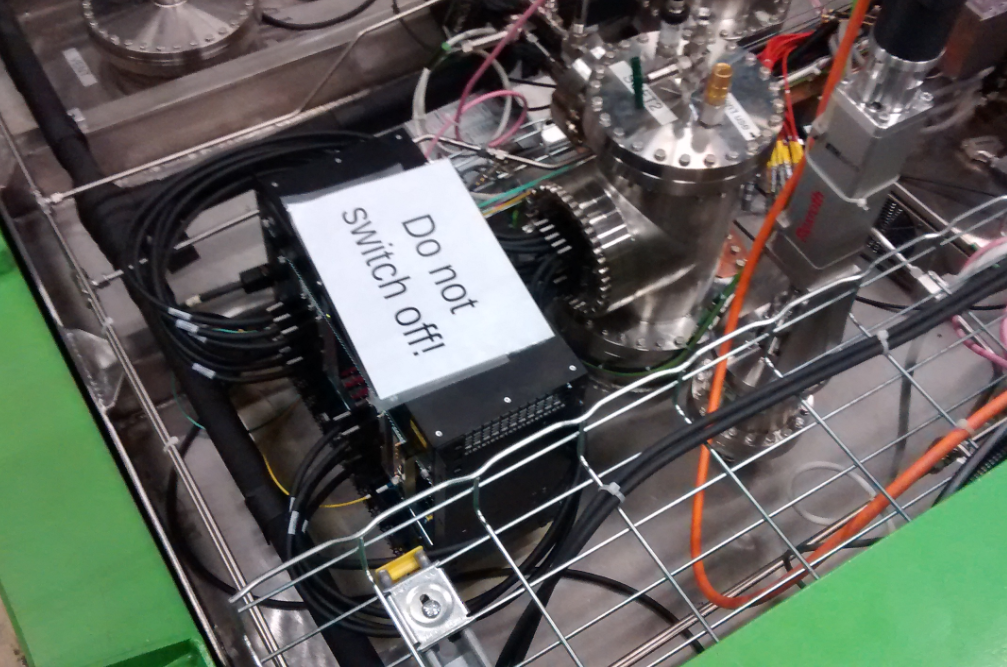 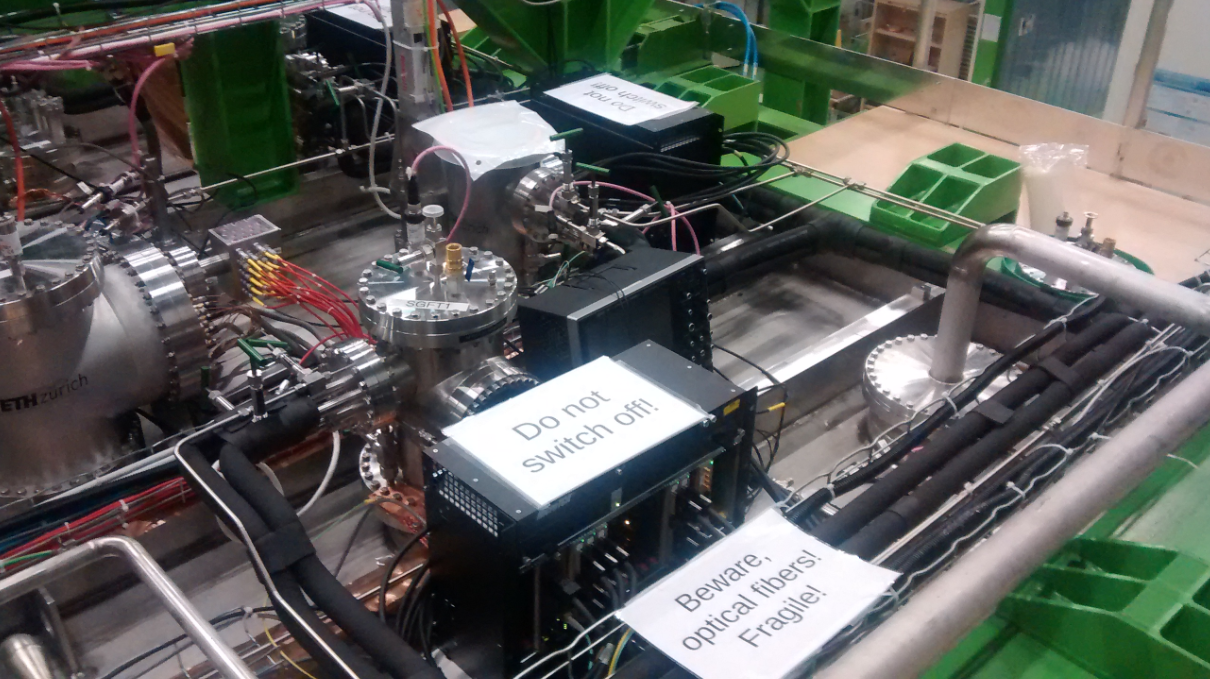 Top cap picture with uTCA crates cabled to signal chimneys
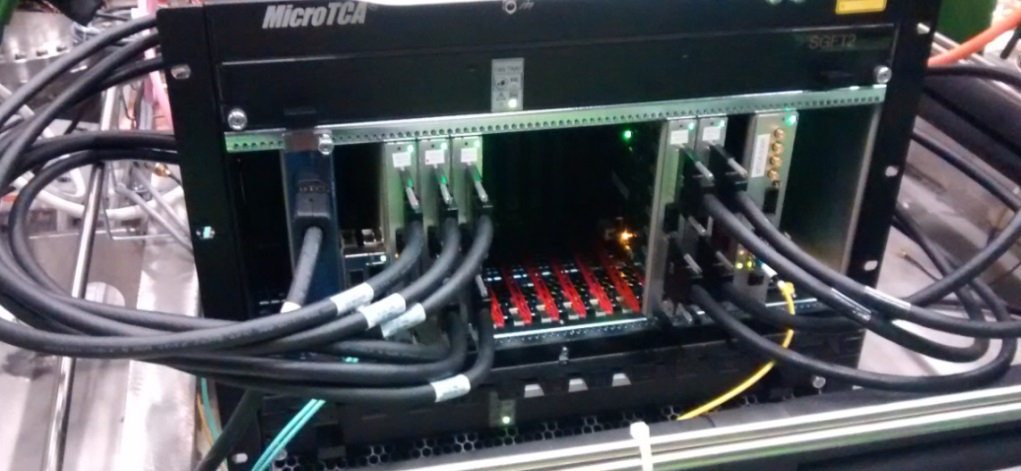 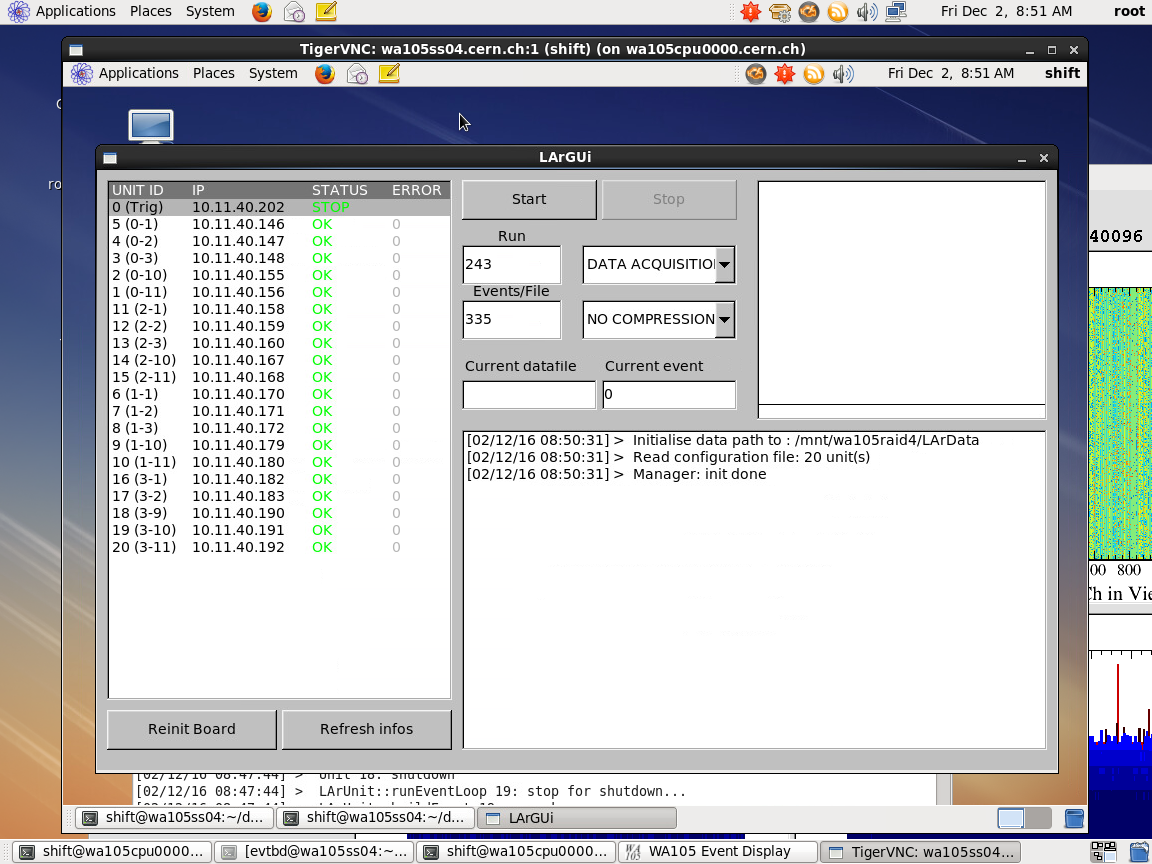 Run control with 20 AMCs

Automatic data processing on online storage/processing farm for purity and gain analysis + data transfer on EOS

Stable system,  noise conditions at warm 1.5-1.7 ADC counts RMS
13
Noise at warm RMS~1.5 ADC channels (0.73 mV) (all SC and HV disconnected apart cathode)

Increases to RMS~2.4 ADC channels (1.17 mV)  when the detector slow control cables are connected (slow control cabling and grounding not optimal in 3x1x1)
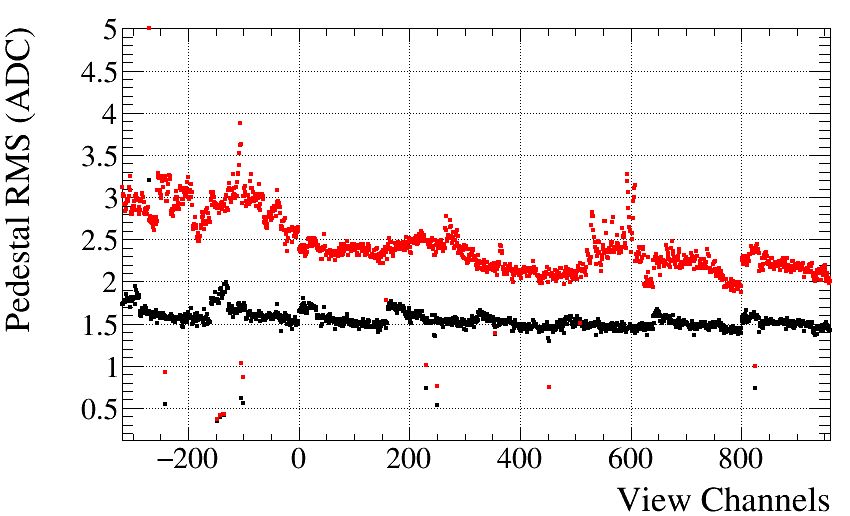 Noise, slow control cables connected
Noise, no slow control connections
14
Discontinuities at the anode boundaries (0.5 m == 160 ch)
We had several campaigns of  checking of the grounding conditions/noise measurements since June 2016 which pointed out issues related to the slow control grounding and cabling (see presentation given at the 3x1x1 commissioning meeting on 19/1/2017 for more details on the installation and on these measurements)

All these measurement campaigns are detailed on the e-log

The situation further improved with additional work performed in February on the entire  final configuration with all devices attached before running which identified an additional issue related to the temperature probes cabling
 Average RMS noise 1.7 ADC (0.82 mV) counts at warm
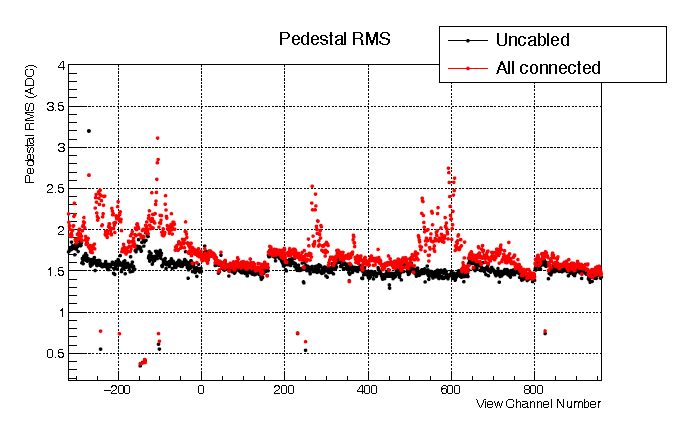 The grounding scheme for the 6x6x6 is more sophisticated with the cryostat, FE electronics and slow control completely insulated from external environment and only referred to cryostat ground
Online processing and storage facility: internal bandwidth 20 GB/s, 1 PB storage, 384 cores: key element for online analysis (removal of cosmics, purity, gain, events filtering)
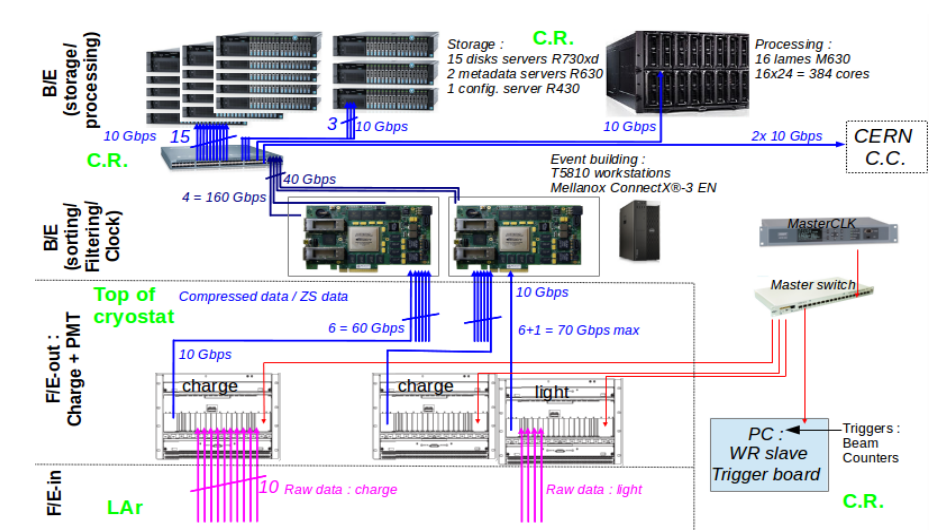 C.R. stands for Counting Room
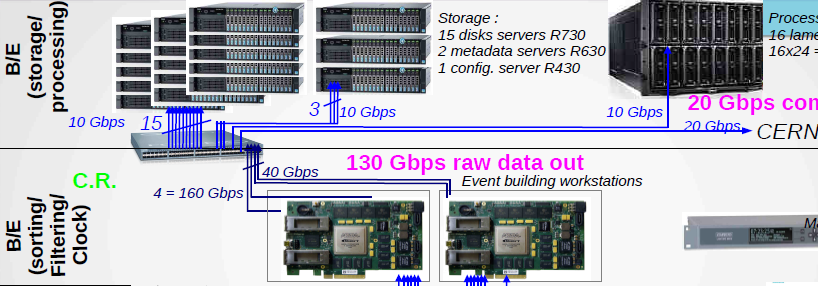 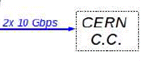 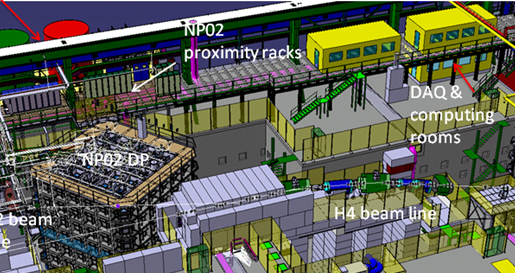 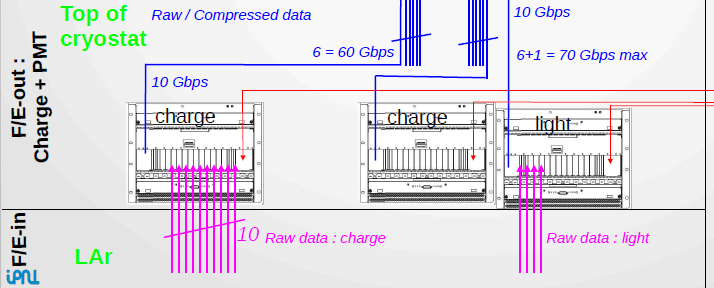 17
First design of online storage/processing DAQ back-end farm performed in 2016 (1PB, 300 cores, 20Gb/s data flow),
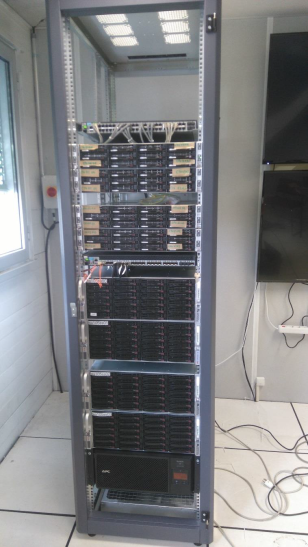 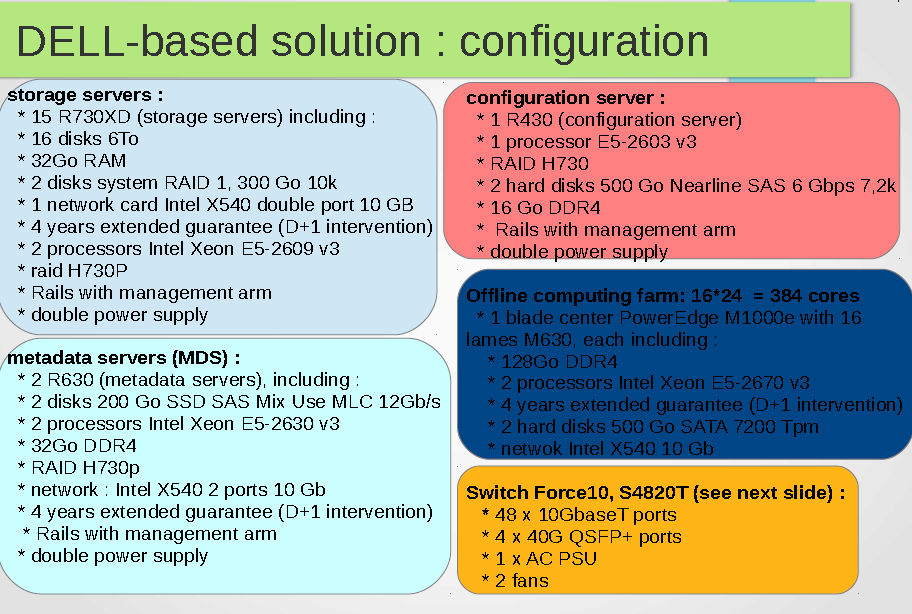 Smaller test scale system already installed and operative for 3x1x1

Tests to finalise the architecture of final online storage/processing facility. 

Thanks to CERN/IT support
Online storage and data processing system also fully operative since the beginning of December

EOS storage file system/metadata server
Batch system: Torque
Files transfer to EOS for users analysis access on lxplus
Scripting and software developed for automatic files handling, storage, dispatching to batch workers and analysis
Online analysis software for purity/gain determination, storing of results on EOS

Beyond use for 3x1x1 online monitoring (which has a rather modest data flow) this system is a prototype/test bench in order to study the design and perform the development of the final online data storage and processing system foreseen for the 6x6x6 via mock data challenges at high rate with both simulated and real data

See detailed presentation given by Elisabetta at the SB meetings in the last months 

“Development and implementation of the WA105 6x6x6 online storage/processing on the 3x1x1 online storage and processing small scale test farm”

and the presentation that Elisabetta will give tomorrow at the SB session
Further evolution of the network backbone architecture  for 6x6x6 taking into account 40 Gbit/s connectivity
x24 40Gbits/s links
X 4 DAQ
x1 CERN IT
40 Gbit/s
Nexus 9236C
…
X4 Second switch uplink
x15 storage servers
Nexus 93120TX
x4 links 40Gbit
 
+96 1/10Gbis/s 

CPU blades + x2 Metadata and x1configuration server 
Other services
20
20
Extensive tests during the last year (see past TB presentations by J.Marteau and D. Pugnere) have show the validity of use a local EOS implementation as high performance distributed file system to build up a storage backend at the 20 GB/s level

This is already implemented at the level of the 3x1x1 which provided also very good experience for all the software and system management developments)

Procurement of computing material (disk servers, CPU and network architecture) for 6x6x6 online computing and storage facility already started in collaboration with the Neutrino Platform people (Filippo presented also the offline resources this morning). 

Very strong collaboration and support from the IT division

Very good infrastructure with counting rooms racks and cooling power (about 350 kW), 40 Gbit/s connectivity to IT for each one of the protoDUNE detectors


Other more critical components like the DAQ backend machines, metadata server etc, being finalized). All the backend hardware should be finalized for procurement in the next two months.


 Looking forward to the start of the FE-DAQ installation in October 2017 !